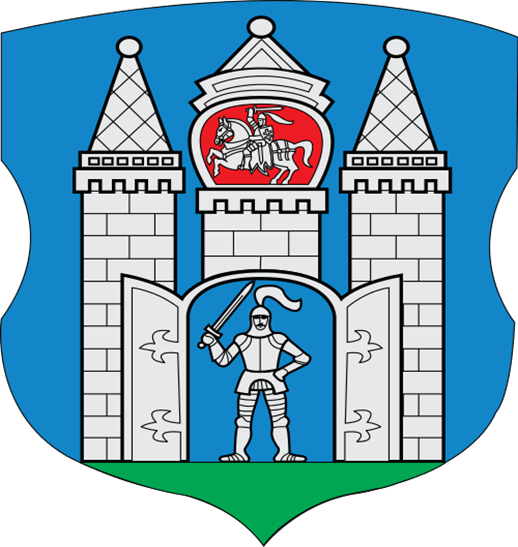 БЮЛЛЕТЕНЬ
ОБ ИСПОЛНЕНИИ БЮДЖЕТА ГОРОДА МОГИЛЕВА

НА 1 ЯНВАРЯ 2021 ГОДА
Исполнение бюджета города Могилева
млн.рублей
Структура доходов бюджета города Могилева за 2020 год
Структура собственных доходов бюджета г. Могилева за 2020 год
Расходы бюджета города Могилева за 2020 год по функциональной классификации
25,4% (94,3 млн.)
Здравоохранение
43,6% (161,6 млн.)
Образование
15,7% (58,3 млн.)
ЖКХ
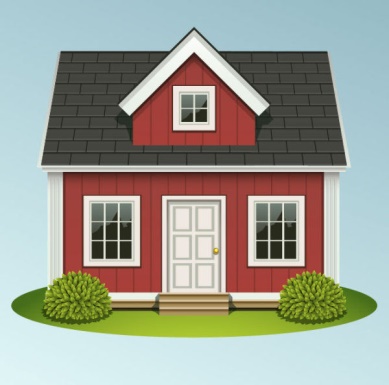 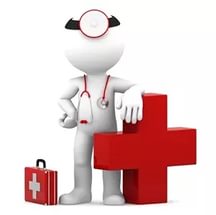 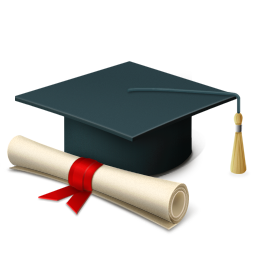 3,3% (12,4 млн.)
Национальная экономика
3,1% (11,6 млн.)
Физкультура, культура
5,5% (20,2 млн.)
Другие расходы
3,4% (12,5 млн.)
Социальная политика
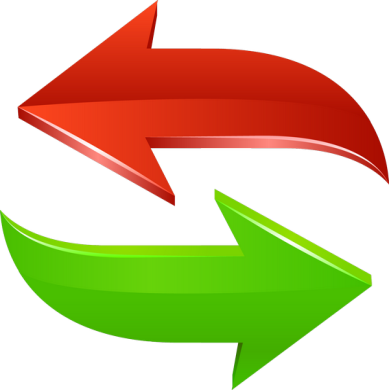 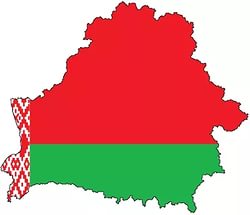 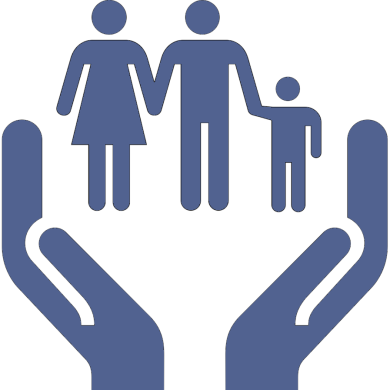 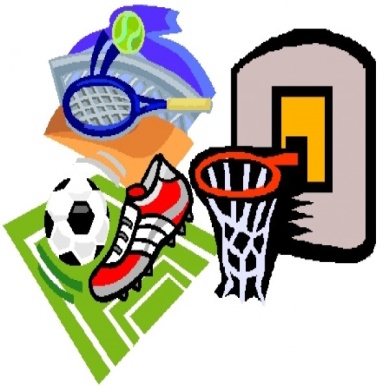 Структура расходов бюджета города Могилева в 2019-2020 годах по функциональной классификации
Расходы бюджета города Могилева в 2020 году по экономической классификации
3,2% (12,1 млн.)
Субсидии ЖКХ, транспорт, топливо (первоочередные расходы)
57,5% (213,2 млн.)
Заработная плата и взносы (отчисления) на социальное страхование
16,1% (59,6 млн.)
Первоочередные соцсферы (продукты питания, медикаменты, коммунальные услуги, трансферты населению)
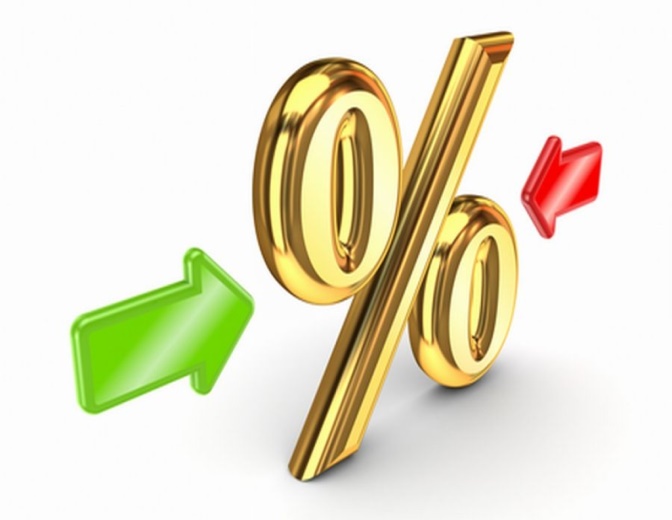 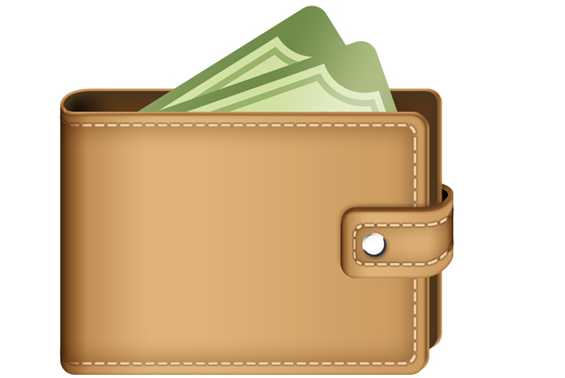 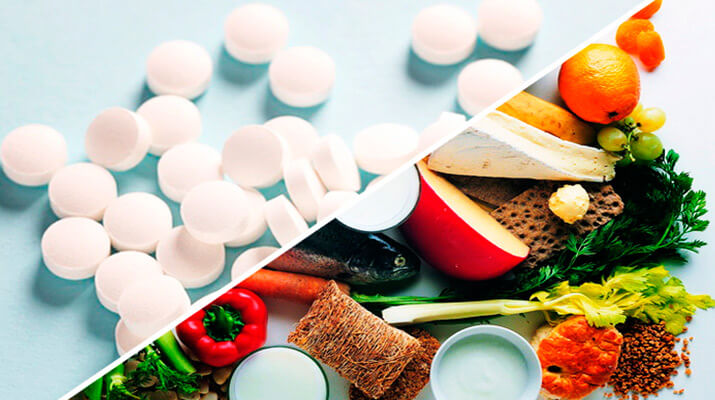 11,2% (41,4 млн.)
Капитальные расходы
12,0% (44,6 млн.)
Иные расходы
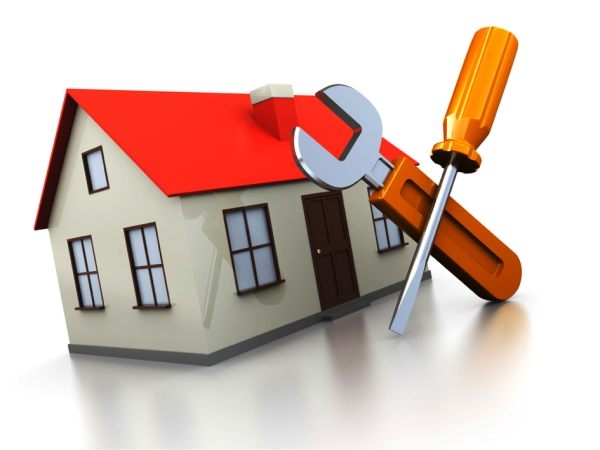 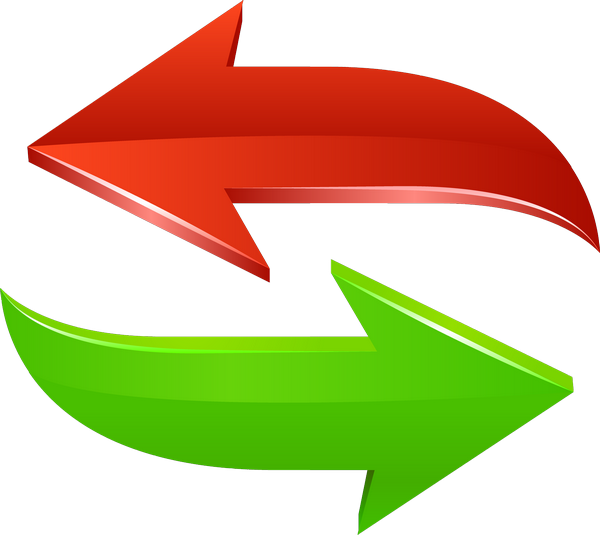 Структура расходов бюджета города Могилева в 2019-2020 годах по экономической классификации
Расходы бюджета города Могилева за 2020 год 
по программной классификации
Бюджет города Могилева
6,8% - Непрограммные расходы
93,2% - Программные расходы
43,8% (162,3 млн.) - Государственная программа "Образование и молодежная политика" на 2016 - 2020 годы
25,5% (94,6 млн.) - Государственная программа "Здоровье народа и демографическая безопасность Республики Беларусь" на 2016-2020 годы
14,1% (52,4 млн.) - Государственная программа "Комфортное жилье и благоприятная среда" на 2016 - 2020 годы
3,1% (11,6 млн.) - Государственная программа развития транспортного комплекса Республики Беларусь на 2016-2020 годы
2,2% (8,1 млн.) - Государственная программа развития физической культуры и спорта в Республике Беларусь на 2016 - 2020 годы
4,5% (16,6 млн.) - Другие программные расходы
Долговые обязательства органов местного управления и самоуправления по бюджету города Могилева
млн. рублей
Задолженность по бюджетным ссудам (займам), исполненным гарантиям по бюджету города Могилева
млн. рублей